Q
Vocabulary Word:Supplementary Angles
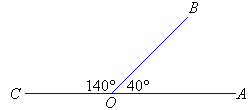 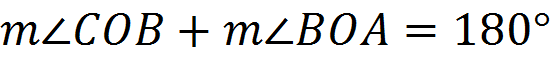 Definition: Two angles whose 
sum is 180°.
H
Vocabulary Word: Radius
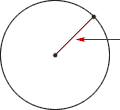 Definition: A line segment with one endpoint at the center of a circle and the other endpoint on the circle.
P
Vocabulary Word: 
Parallel Lines
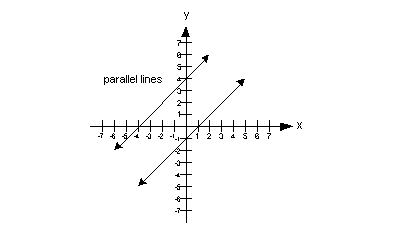 Definition: Two lines that never intersect and have the same slope.
C
Vocabulary Word: Line
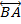 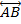 OR
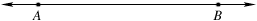 Definition: A straight path in a plane that goes on forever in opposite directions.
N
Vocabulary Word: Acute Angle
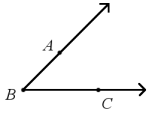 ∠ABC or ∠CBA or ∠B
Definition: An angle that has a measure greater than 0° and less than 90°.
W
Vocabulary Word: Ray
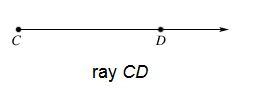 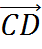 Definition: A part of a line, with one endpoint, that continues without end in one direction.
R
Vocabulary Word: Vertex (Plural: Vertices)
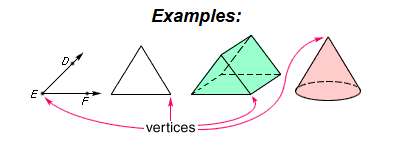 Definition: The point where two or more rays meet; the point of intersection of two sides of a polygon; the point of intersection of three or more edges of a solid figure; the top point of a cone.
L
Vocabulary Word: Perpendicular Lines
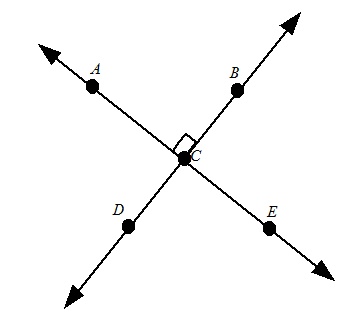 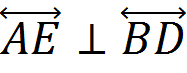 Definition: Two lines that intersect to form right angles.
E
Vocabulary Word: Point
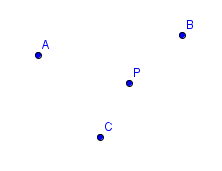 A, B, C, P
Definition: A precise location or place on a plane, having no size and no width.
V
Vocabulary Word: Plane
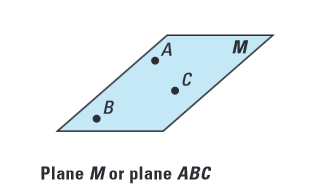 Definition: A flat, two-dimensional surface.
X
Vocabulary Word: Line Segment (or Segment)
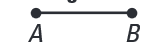 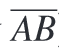 Definition: Two endpoints A and B and all of the points lying on the line between them.
A
Vocabulary Word: Intersect
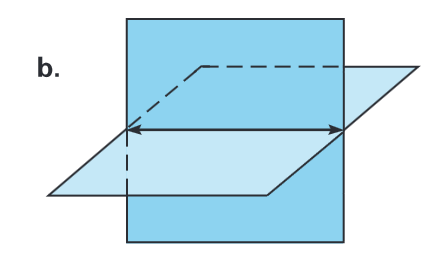 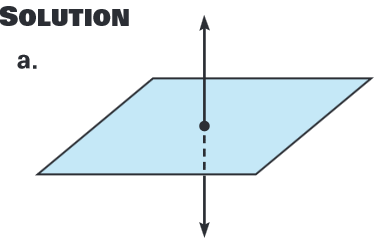 Definition: Two or more geometric figures 			 if they have one or more points in common.
F
Vocabulary Word: Obtuse Angle
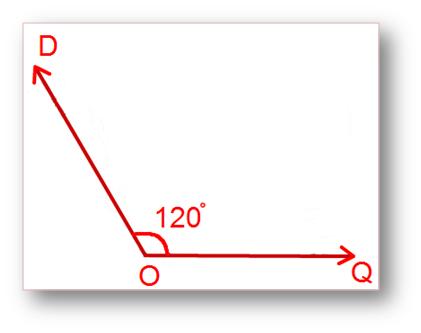 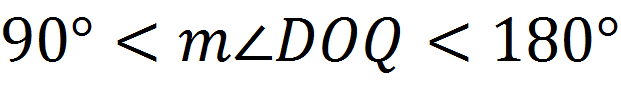 Definition: An angle with the measure greater than 90° but less than 180°.
S
Vocabulary Word: Complementary Angles
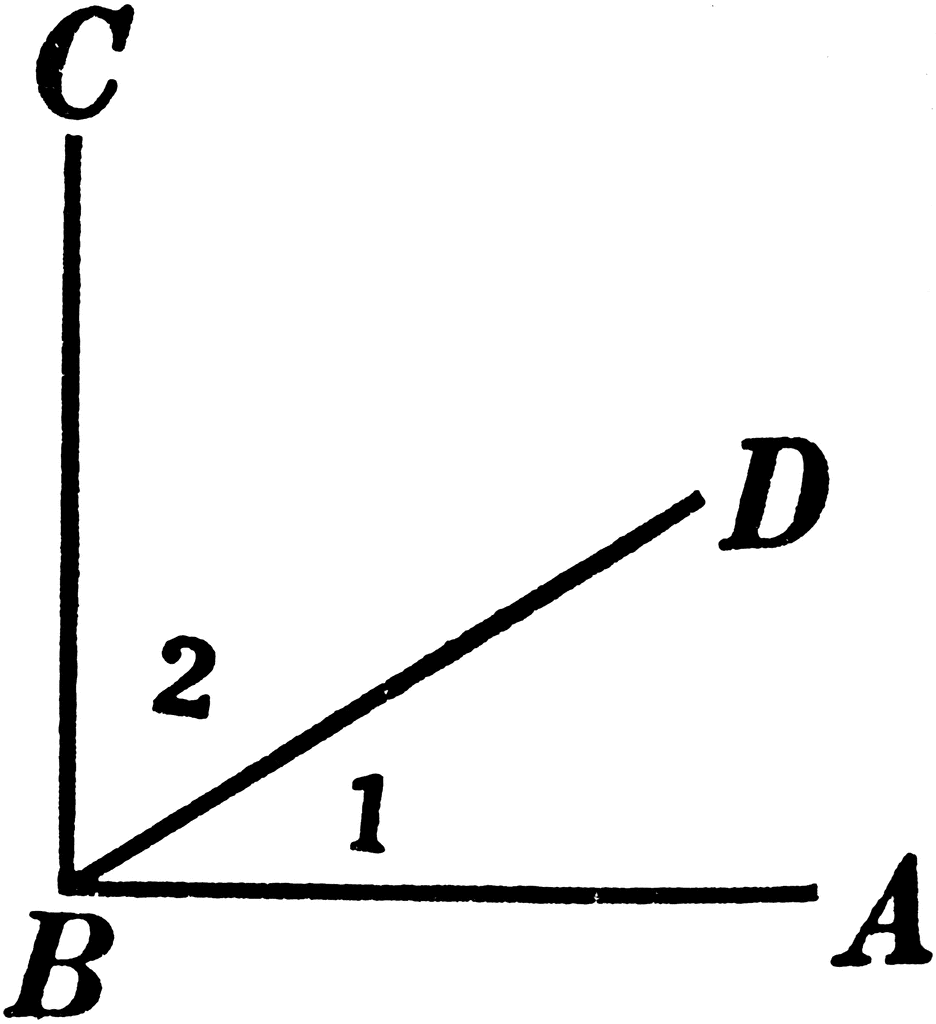 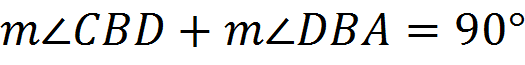 Definition: Two angles 
whose sum is 90°.
Z
Vocabulary Word: Collinear
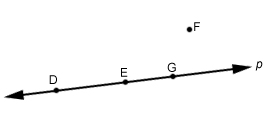 D,E, and G are collinear on line p, but F is not.
Definition: Points that lie on the same line.
M
Vocabulary Word: Linear Pair
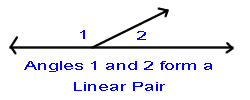 Definition: Two angles that sum to 180° AND are directly next to each other.
K
Vocabulary Word: Vertical Angles
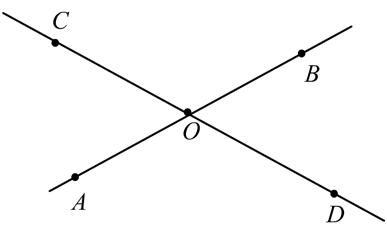 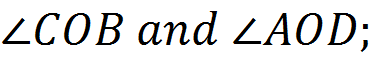 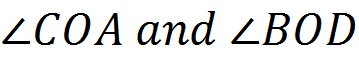 Definition: Each of the pairs of opposite angles created by two intersecting lines.
Y
Vocabulary Word: Coplanar
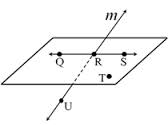 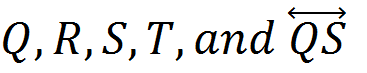 Definition: Points or lines that lie on the same plane.
D
Vocabulary Word: Adjacent Angles
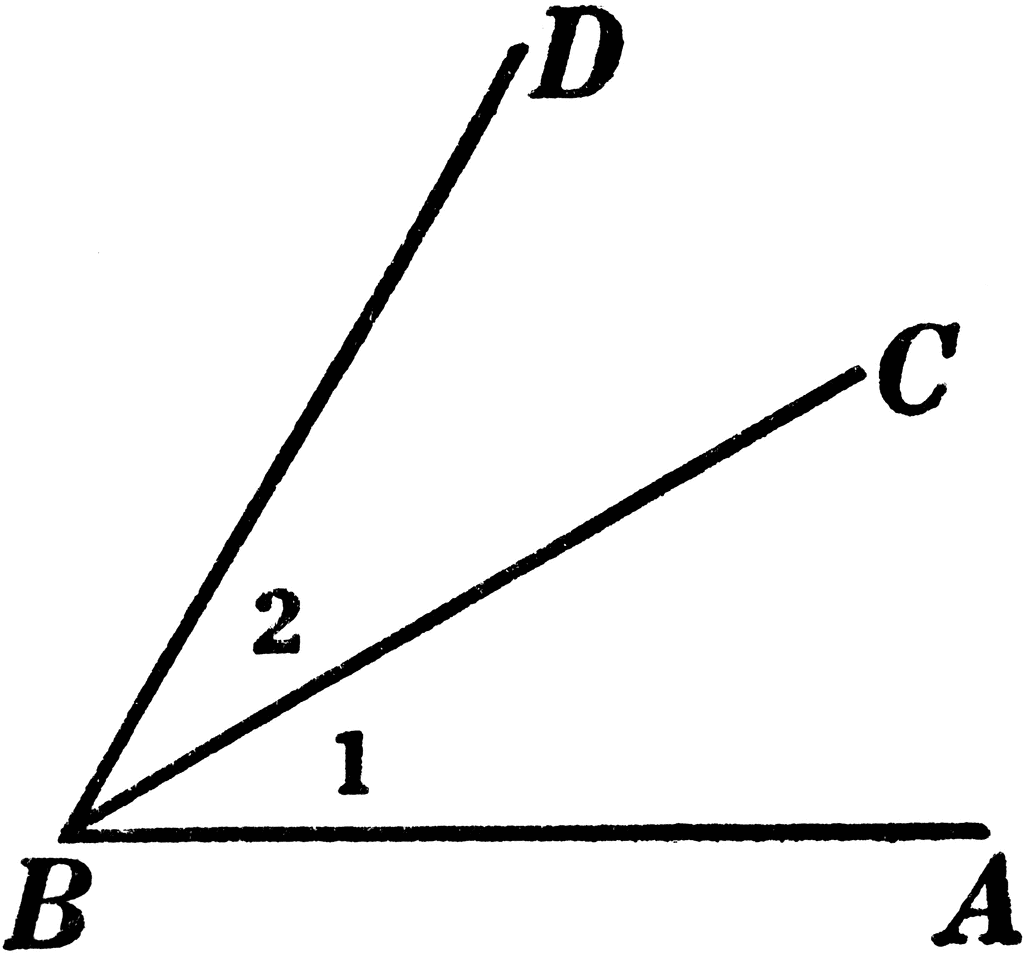 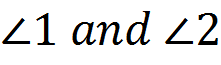 Definition: Two angles that share a common side and a common vertex.
O
Vocabulary Word:Straight Angle
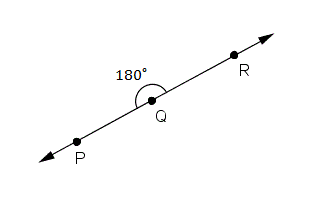 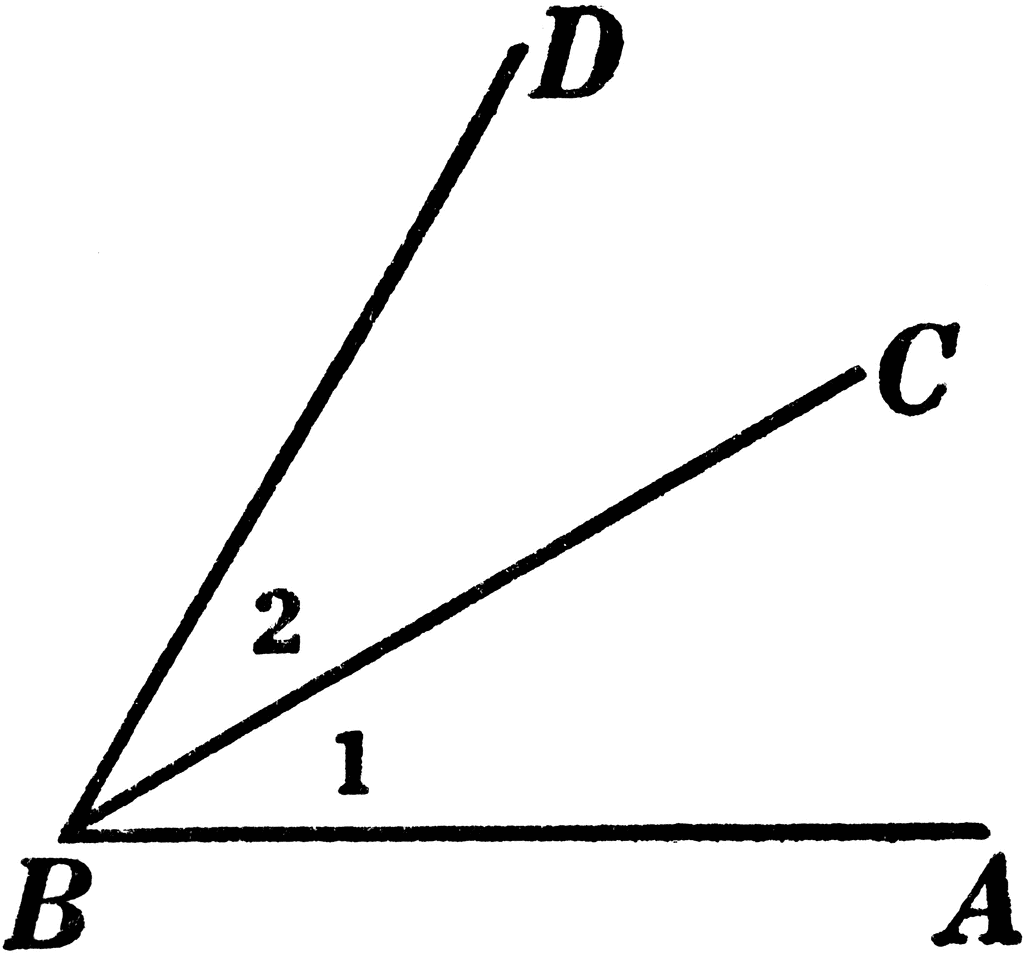 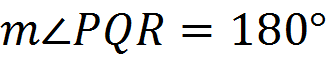 Definition: An angle measuring exactly 180°.